Sundheds-reformen
Generalforsamling i HK-Klubben
Den 5. marts 2025
Lisbeth Iversen, leder af Reformsekretariatet
1
Oplæggets indhold
Lidt om reformens hovedpunkter
Hvordan har vi organiseret reformarbejdet?
Dannelse af Region Østdanmark
2
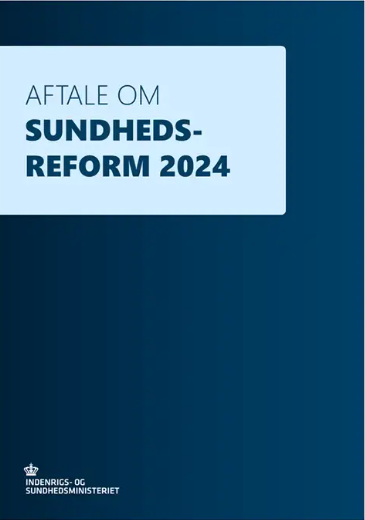 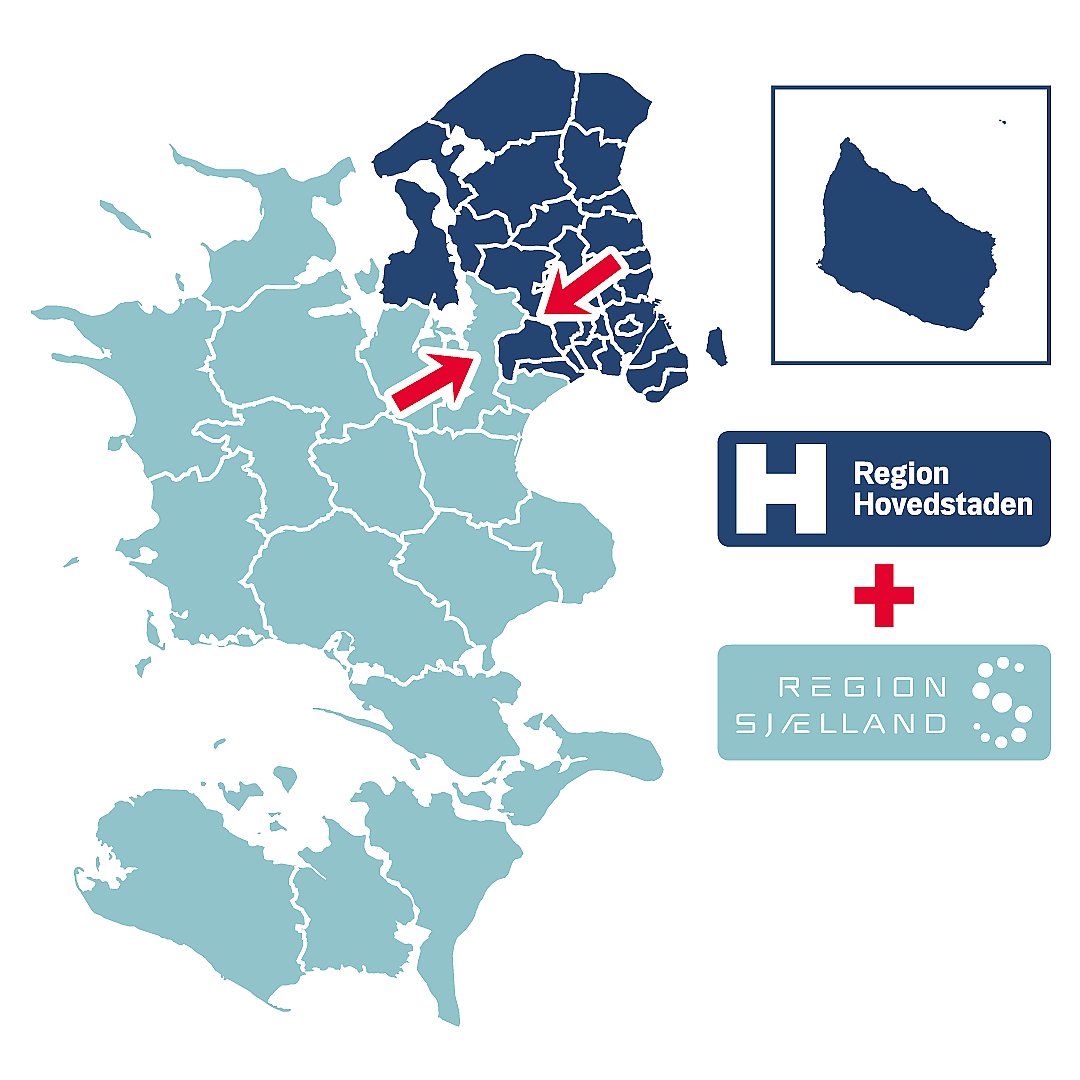 3
Det handler om…
Ny struktur
Sammenhæng psykiatri og somatik
Lægereform
reform af almen medicin, lofter på universitetssygehuse, uddannelsesstillinger, fordeling af speciallægepraksis
4 regioner, sundhedsråd, målretning af midler til det nære, opgaveflytning
Centrale elementer i reformen
Ny organisering af digitalisering
Behandling tættere på
Kronikerpakker og nye patientrettigheder
Digital sundhed DK, ny planlægningskompetence, Center for sundhedsinnovation mv.
bl.a. sundheds- og omsorgspladser, hjemmebehandlingsteams, som muliggøres af opgaveflytninger fra kommuner
Forvaltningsmodel
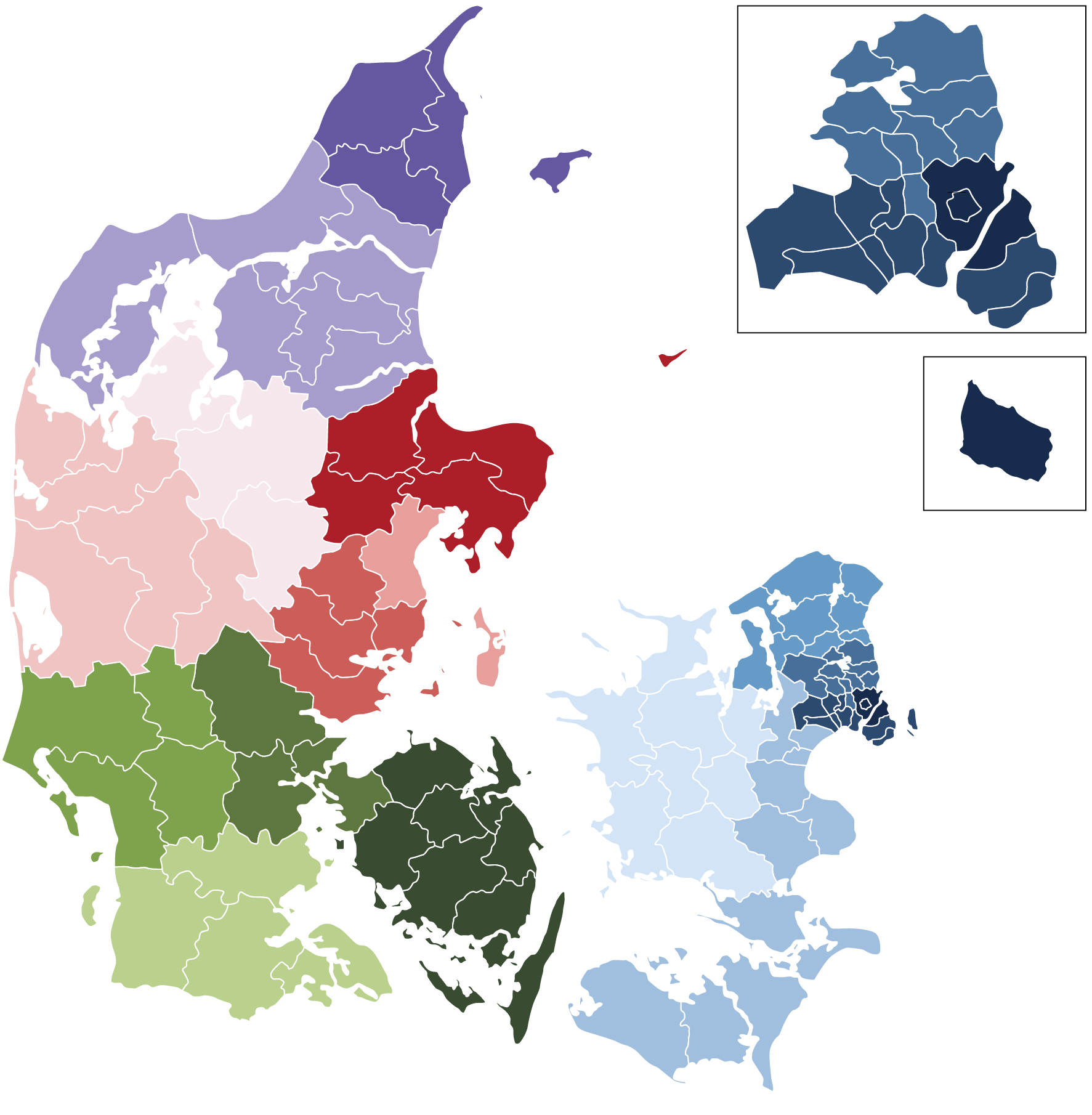 Fire regioner erstatter de nuværende fem.
17 sundhedsråd med både regionale og kommunale repræsentanter. 
Fokus på tættere og mere effektivt samarbejde.
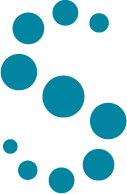 6
Sundhedsråd
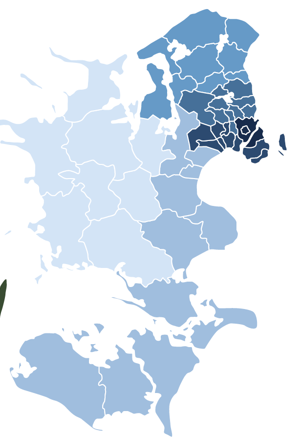 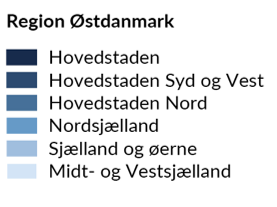 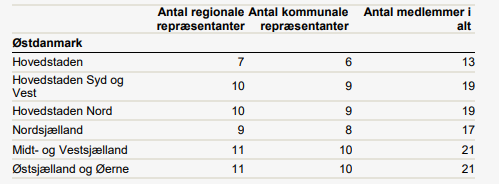 7
Sundhedsrådenes sammensætning og opgaver
Sammensætning
Opgaver
Regionsråds-medlemmer
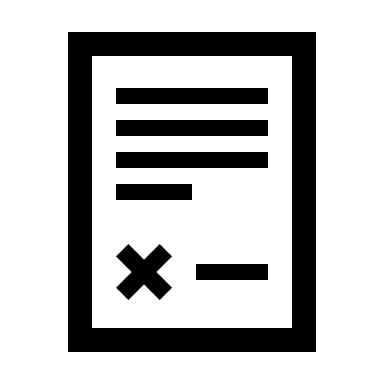 Udarbejde en nærsundhedsplan
Budgetansvar for samlede økonomi i geografiske områder, inkl. sygehuse – herunder udmønte de økonomiske rammer for nye og udbyggede indsatser i det nære sundhedsvæsen
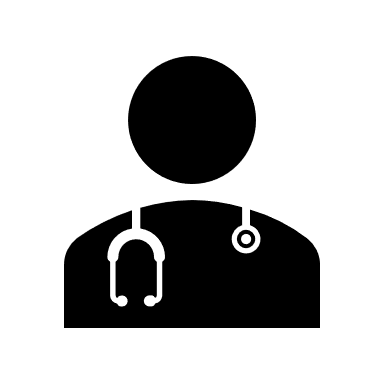 Lokal planlægning af almen medicinske tilbud og praksissektor
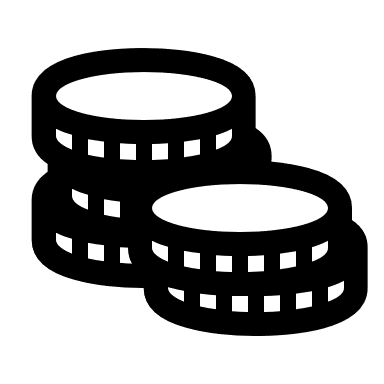 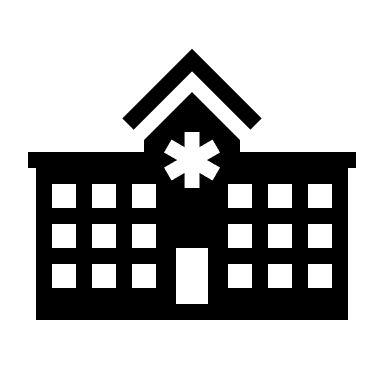 Vende sygehusene udad
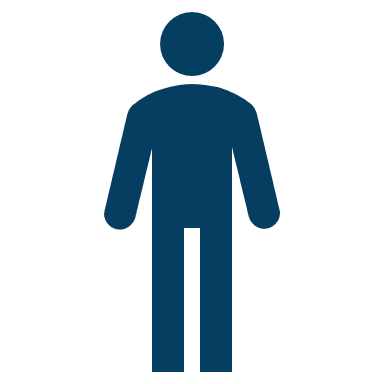 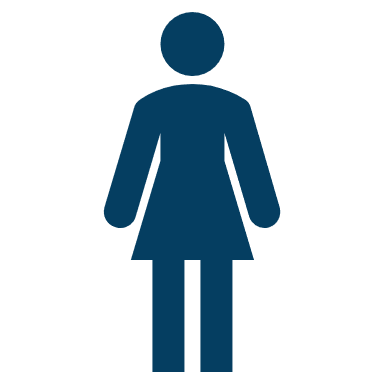 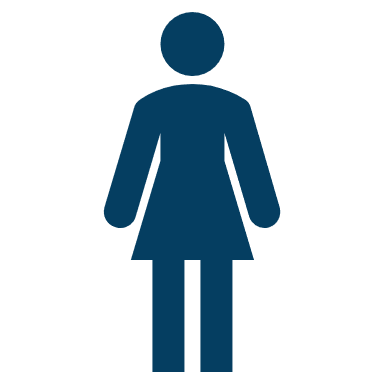 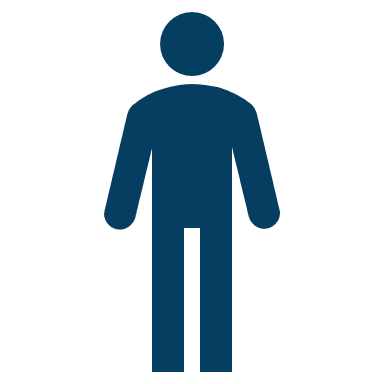 Kommunale udvalgsformænd/ borgmestre

Kommuner med:
< 80.000 borgere = 1 medlem
> 80.000 borgere = 2 medlemmer
> 300.000 borgere = 3 medlemmer
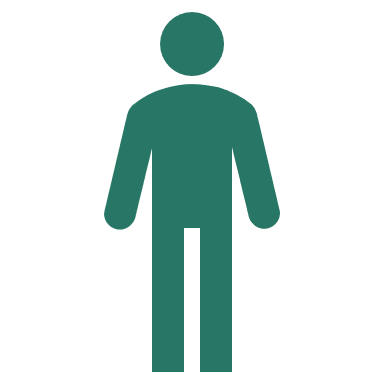 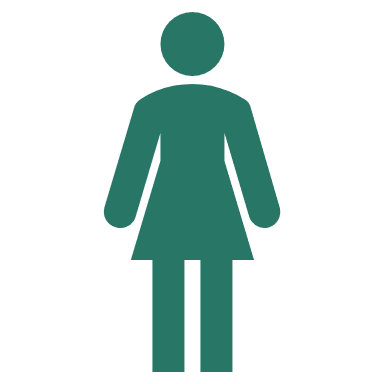 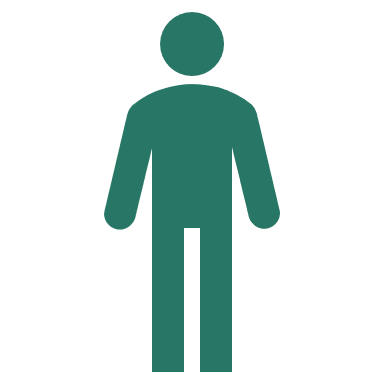 Nye regionale opgaver: bl.a. akutsygepleje, sundheds- og omsorgspladser, hjemmebehandling, patientrettet forebyggelse mv.
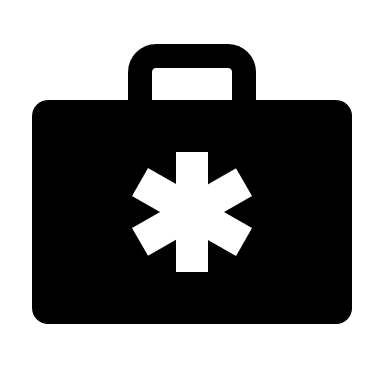 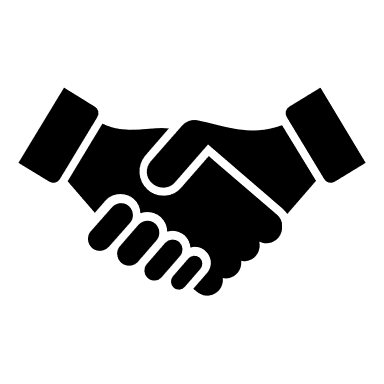 Aftaler med kommuner om bl.a. rekruttering og sammenhængende forløb
Sundhedsopgaver der flytter fra kommuner til regioner
Opgaver der flyttes fra kommuner til regioner
Nye tiltag i reformen og muligheder for samlet
Akutsygepleje
Patientrettet forebyggelse
Akutpladser og hovedparten af de kommunale midlertidige pladser
Specialiseret rehabilitering og dele af genoptræningsområdet
Hjemmebehandling 
Kapacitet i nye sundheds- og omsorgspladser
Kronikerindsatser
Reform af almen praksis
Mere central styring

Fordeling af lægekapaciteter 

Revideret opgavebeskrivelse 

Ny honorarstruktur og fleksible ansættelsesforhold

Øget uddannelse af speciallæger i almen medicin
Nye muligheder og opgaver for regionerne

Lede udvikling og samarbejde
Nye karriereveje og rekruttering af læger
Benytte forskellige klinikformer 
Forhåndsgodkendelse af købere af ydrenumre 
Opfølgning på ydere/leverandører
10
Integration og ligestilling af psykiatri og somatik
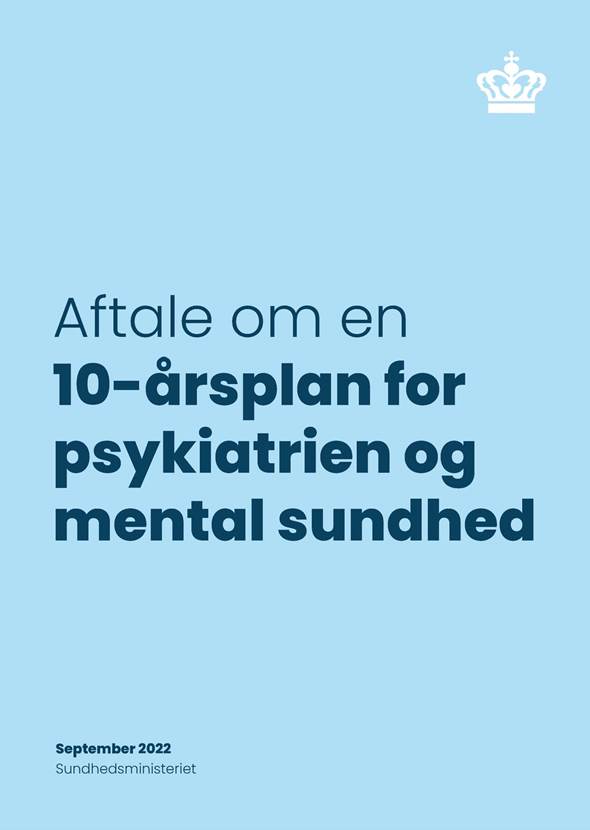 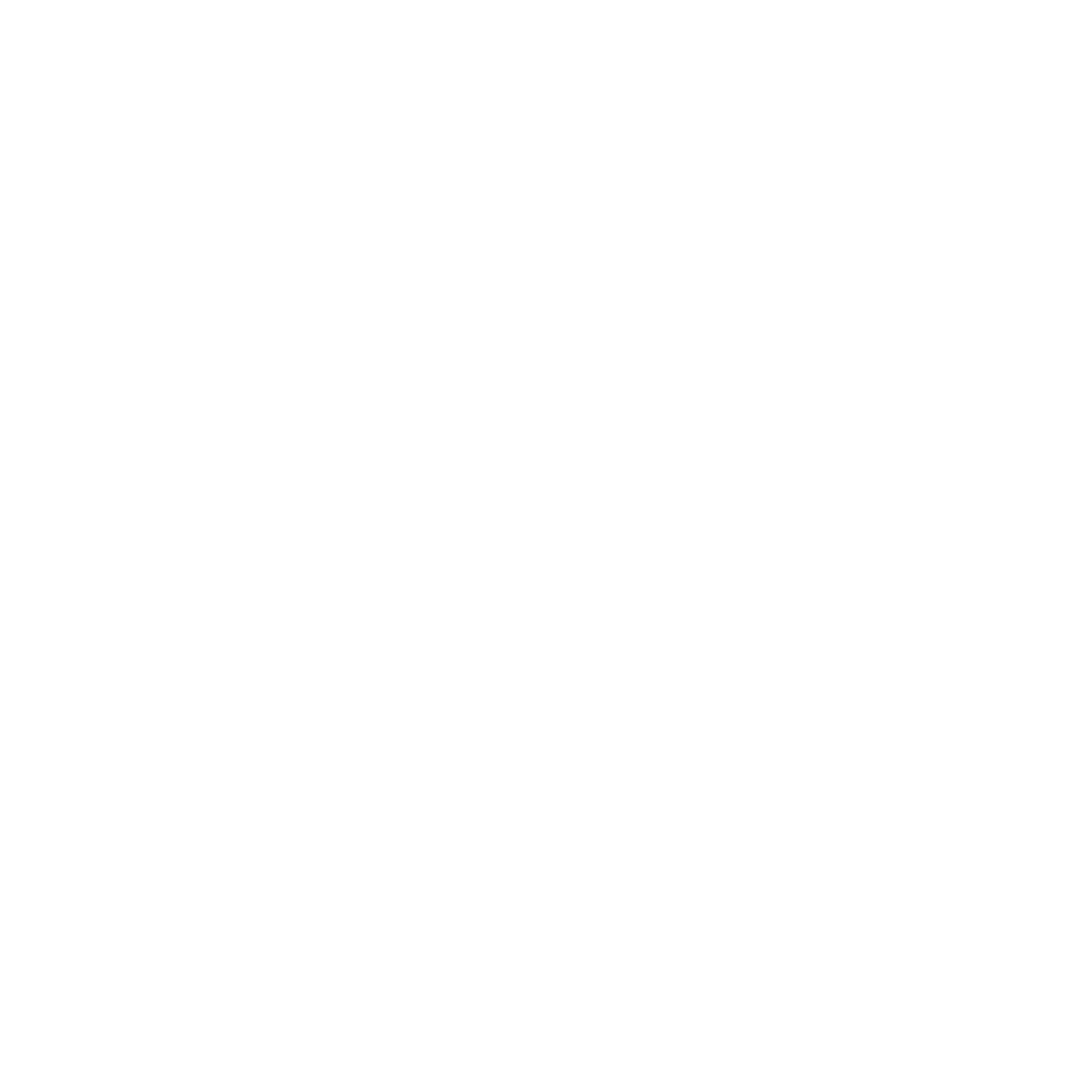 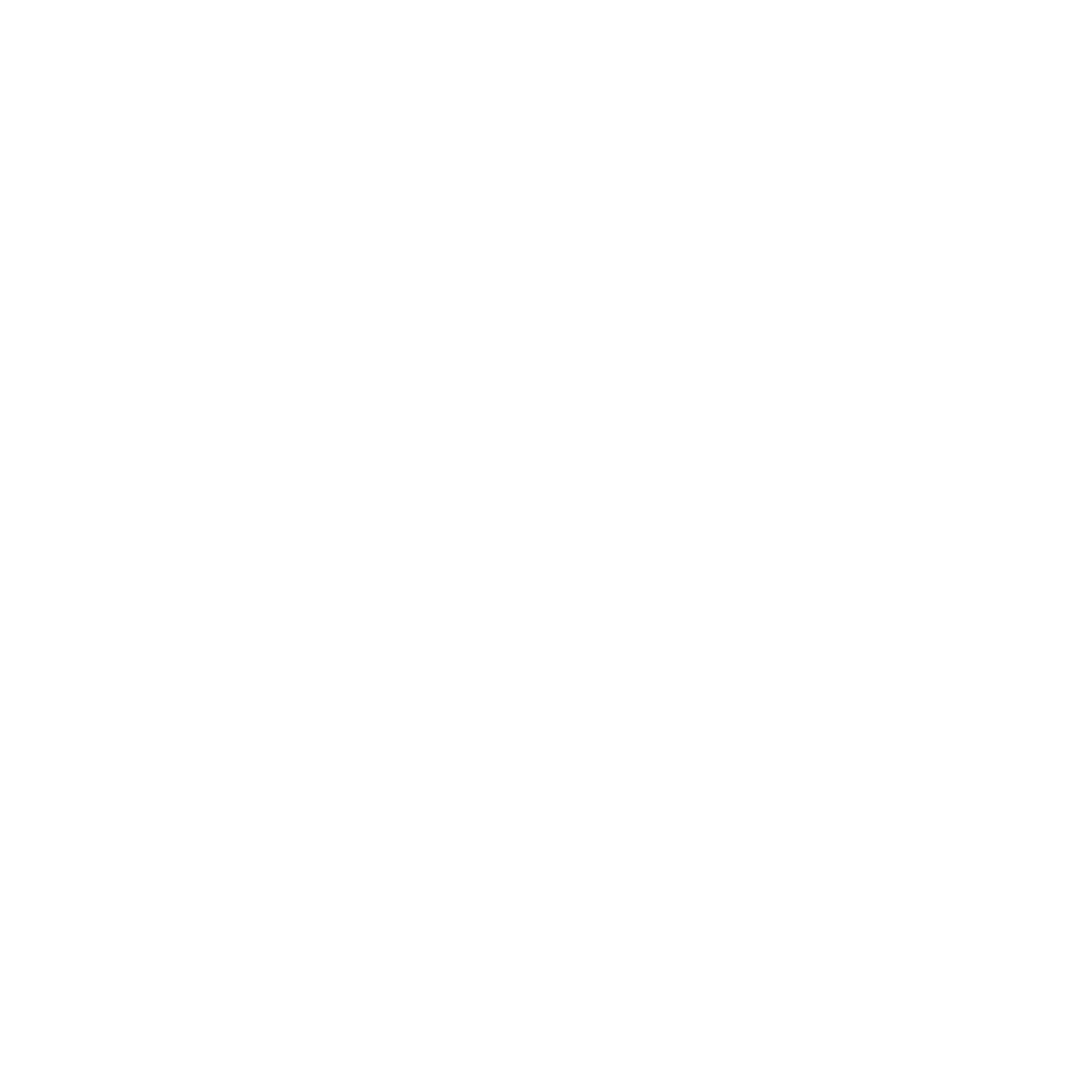 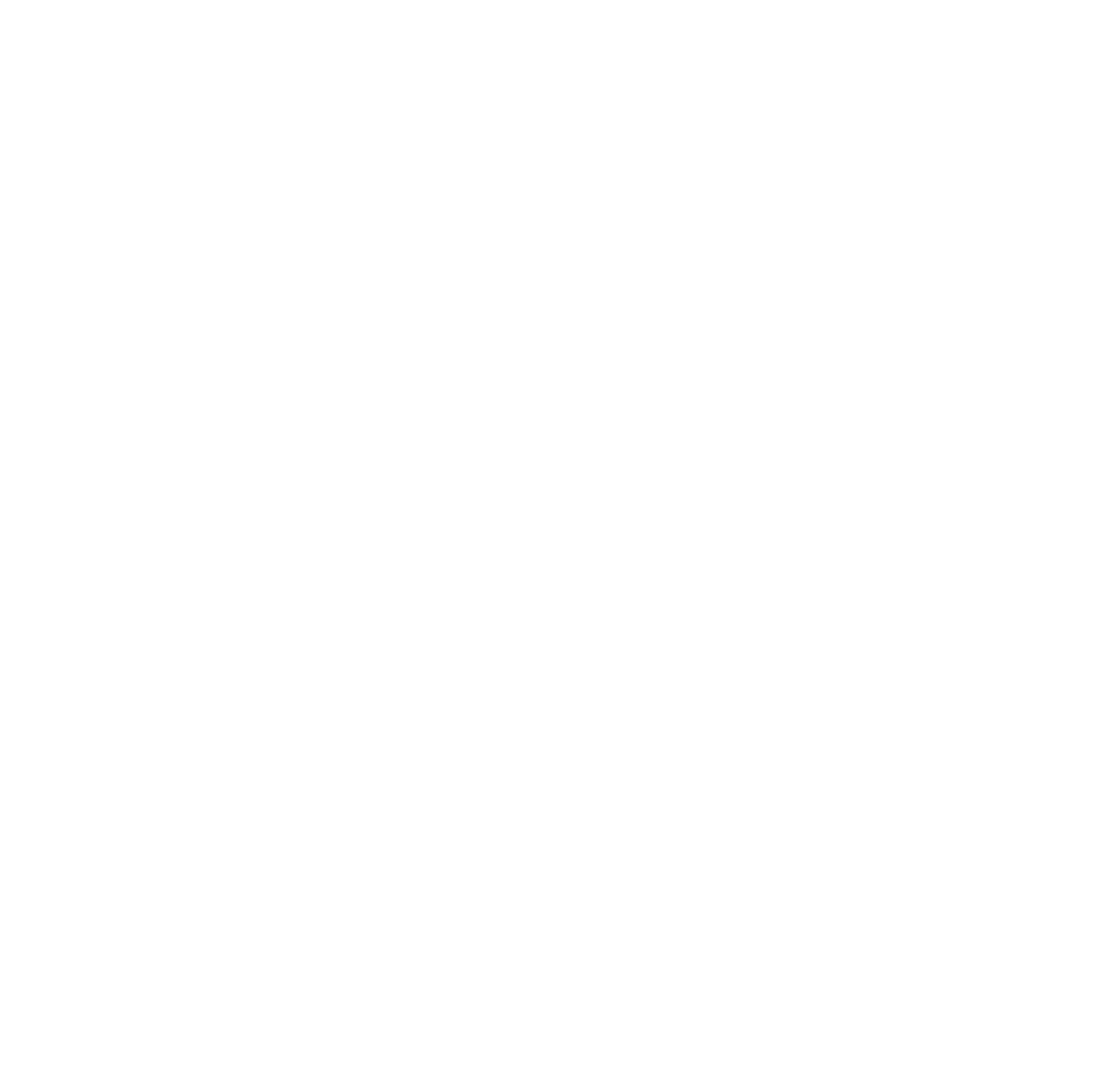 11
ORGANISERING AF REFORMARBEJDET
DELPROGRAMMER FOR REGION SJÆLLAND
OPGAVER
DANNELSE AF REGION ØSTDANMARK
POLITISK ORGANISERING
OMSTILLING AF SUNDHEDS-OPGAVEN MOD DET NÆRE SUNDHEDSVÆSEN
SAMMENLÆGNING AF PSYKIATRI OG SOMATIK
REGIONAL UDVIKLING
FÆLLES ETABLERING AF DIGITAL SUNDHED DANMARK
UDVIKLING AF PRAKSISSEKTOR
SUNDHEDS-PLANLÆGNING
ØKONOMI
TVÆRGÅENDE FUNKTIONER
KOMMUNIKATION OG INDDRAGELSE
HR OG PERSONALE
DIGITALISERING
FYSISK RAMMER
PROGRAMORGANISERING
PROGRAMORGANISATION - SUNDHEDSREFORM
POLITISK ORGANISERING
Delprogramledelse
STRATEGISK STYREGRUPPE
DIREKTION
PROGRAMEJER
PROGRAMLEDER
TVÆRREGIONAL 
STRATEGISK STYREGRUPPE
DIREKTION
PROGRAMEJERE
PROGRAMLEDERE
TVÆRREGIONALE MØDEFORA 		MØDEFORA REGION SJÆLLAND		          DELPROGRAMORGANISERING
									Trioledelser
STRATEGISK FORUM
KONCERNLEDELSEN
OMSTILLING AF SUNDHEDSOPGAVEN MOD DET NÆRE SUNDHEDSVÆSEN
Delprogramledelse
R
E
G
I
O
N
 
H
O
V
E
D
S
T
A
D
E
N
P
R
O
J
E
K
T
 
O
R
G
A
N
I
S
E
R
I
N
G
SAMMENLÆGNING AF PSYKIATRI OG SOMATIK
Delprogramledelse
TVÆRREGIONALE PARATHEDSMØDER**
UDVIKLING AF PRAKSISSEKTOR
Delprogramledelse
OPERATIONEL STYREGRUPPE
PROGRAMEJER
PROGRAMLEDER
DELPROGRAMLEDERE
TVÆRREGIONAL OPERATIONEL STYREGRUPPE*
PROGRAMLEDERE
PROJEKTLEDERE
DELPROGRAMLEDELSER
SUNDHEDSPLANLÆGNING
Delprogramledelse
REFORMSEKRETARIAT
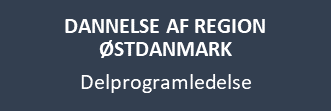 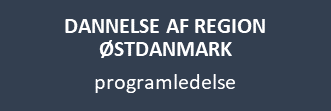 *Under afklaring ** Afventer stillingtagen
Dannelse af Region Østdanmark
Problem
Geografisk ulighed i sundhed imellem Region Hovedstaden og Region Sjælland. 
Løsning
Fælles politisk og administrativt ansvar for det samlede regionale sundhedsvæsen på Sjælland og øerne og dannelse af en ny Region Østdanmark 
Formål
At skabe en robust og bæredygtig region, hvor ressourcerne fordeles bedre, og hvor borgerne på hele Sjælland og øerne kan få hurtig adgang til behandling og pleje af høj kvalitet.
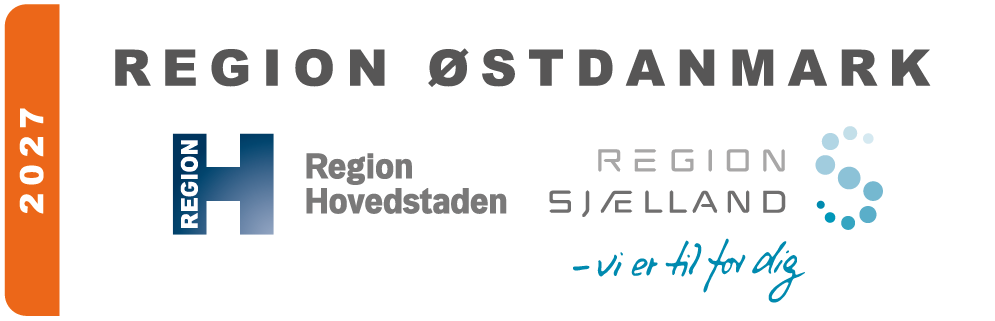 Fakta om Region Østdanmark
Etableres den 1. januar 2027. 
Regionsrådet for Region Østdanmark vil bestå af 47 medlemmer, der vælges 
første gang ved regionalvalget den 18. november 2025. 

Regionsrådets hovedsæde placeres i Sorø.

Med cirka 2,8 millioner indbyggere vil Region Østdanmark omfatte næsten halvdelen af Danmarks befolkning. Omkring 70% af borgerne bor i det nuværende Region Hovedstaden, mens de resterende 30% bor i det nuværende Region Sjælland.

Regionen vil bestå af 46 kommuner. Dette inkluderer de nuværende 
29 kommuner i Region Hovedstaden og 17 kommuner i Region Sjælland.
Samlet antal medarbejdere i den nye region bliver ca. 63.000.
Ny organisation
Frist ift. statslige godkendelser
Sundhedsplaner
Væsentlige organisatoriske ændringer på sundhedsområdet
Væsentlige økonomiske dispositioner, herunder ansættelser
Ny politisk organisation
Forberedende regionsråd, Forretningsudvalg og sundhedsråd forbereder ny organisation.
Afgående regionsråd, FU og udvalg varetager drift.
Frist for økonomiske delingsaftaler
1/7
18/11
1/1
1/4
1/6
1/1
Regionalvalg 2025
Aftale ift. opgaveflyt

Implementerings-aftale (2026)
Ny organisation træder i kraft
Halvår 2026
Forberedelse af ny organisation
Tre organisationer i 2026
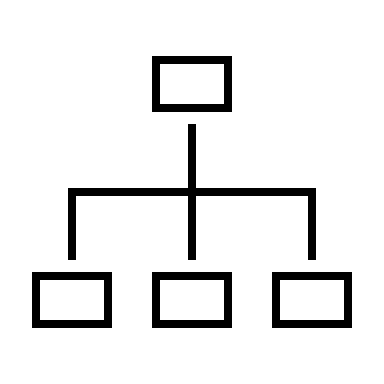 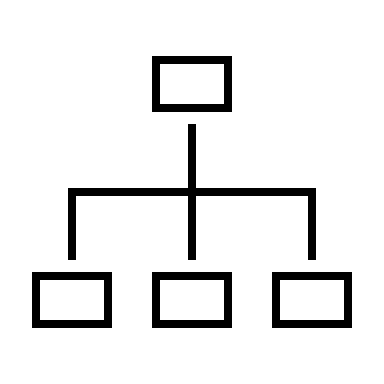 Ny organisation

Forberedende regionsråd

Forberedende
Forretningsudvalg

Seks forberedende 
sundhedsråd
Region Sjælland

Afgivende regionsråd

Forretningsudvalg

Udvalg
Region Hovedstaden

Afgivende regionsråd

Forretningsudvalg

Udvalg
Personalepolitiske principper
Ansatte følger opgaven
Virksomhedsoverdragelse
Orientering af medarbejdere 
MED-Inddragelse
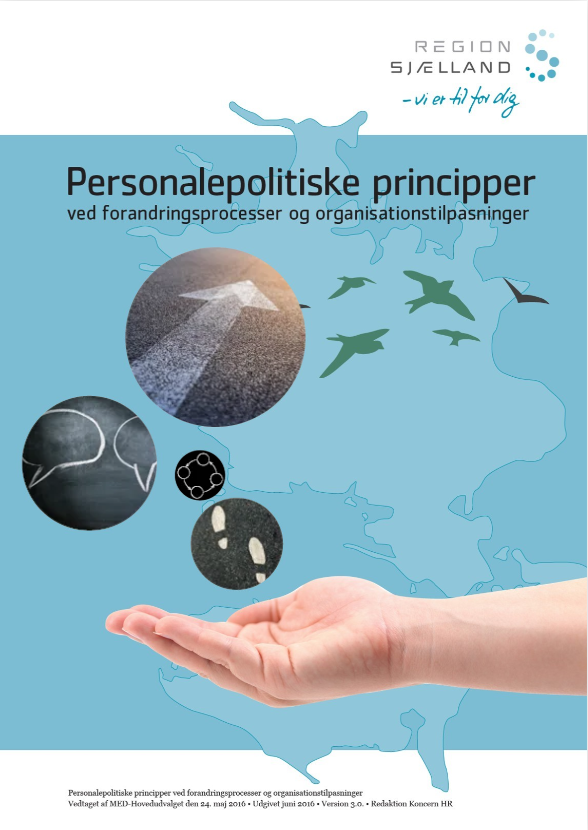 19
20
Tak for opmærksomheden